Драматерапия
Что такое Драматерапия?
Драма (греч. drama) — "действие" совершающееся. Она изображает, как правило, частную жизнь человека и его конфликт с обществом. При этом акцент часто делается на общечеловеческих противоречиях, воплощённых в поведении и поступках конкретных персонажей. 
Драматерапия — это новое направление арт-терапии, набирающее темп и становящееся модным в наши дни. 
Она использует такой широко распространённый технический приём, как драматизация, т.е. разыгрывание какого либо сюжета. И хотя оно называется драматерапией, в её основе лежит искусство театра, а не драматургия.
Данное направление использует силу искусства в рамках терапевтического процесса для получения доступа к латентным исцеляющим ресурсам в работе с клиентами. 
В творческом самовыражении клиента отражается как причина,  так и природа психического расстройства, а также оно способствует реинтеграции и диссоциативных состояний клиента. 
Оно способствует внесению цельности в условиях разрозненности сознания и оказывает эффект исцеления травмированной самости, испытывающей страдания. 
Сферы применения драматерапии:
Межличностные  и внутриличностные проблемы,
Семейнаяи 
   детско-родительская терапия,
Оргконсультирование,
Развитие креативности 
   в определённой профессии,
Пограничные расстройства,
Психосоматика.
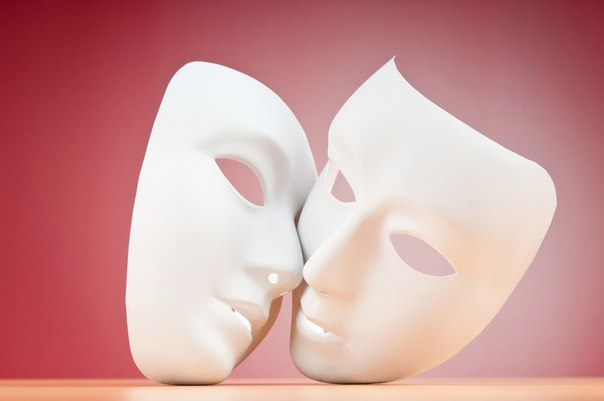 история
Впервые идея использовать театрализованные постановки в психотерапии пришла в голову молодому румынскому психиатру Якобу Л. Морено в далеком 1921 году. 
Наблюдая за играми детей, он заметил, что, разыгрывая различные ситуации из взрослой жизни, дети постепенно преображаются и начинают вести себя в обычной жизни так же, как и в игровой ситуации.
 Затем, включаясь в игры детей и самостоятельно распределяя между ними роли, Морено подтвердил раннее наблюдение и решил попробовать перенести элементы детских игр в поле своей профессиональной деятельности. Так зародилось новое направление в групповой психотерапии – психодрама (дословно с греческого «действие души». – Прим. ред.). 
Драматерапия – это по сути одно из современных направлений психодрамы Морено.
различие между драматерапией и психодрамой
Существует серьезное различие между драматерапией и психодрамой. 
Оно заключается в том, что психодрама использует для драматизации конкретный биографический материал, драматерапия не фокусируется на реальной жизни клиента.
Психодрама играет реальную жизнь клиента, драматерапия – что угодно и чью угодно жизнь, что не вызывает страха, тревоги, боли. Я могу играть кого угодно. «Жизнь – игра, театр». 
Уровень, на котором «работает» драматерапия, очень различен: от конкретной жизненной задачи (как это сделать) до глубинных экзистенциальных вопросов (зачем я живу, в чем мое предназначение?).
Задачи, которые решаются драматерапией:
осознание своих телесных и поведенческих моделей,
развитие спонтанности и импровизационности,
развитие и совершенствование способности к "режиссуре" собственной жизни,
возможность "переиграть" жизненные сценарии и паттерны,
развитие телесной пластичности и пластики (телесной, эмоциональной, когнитивной),
расширение репертуара поведенческих моделей,
возможность стать иным (развитие множественности личности),
возможность вернуться в прошлое и заглянуть в будущее.
Основные техники драматерапии:
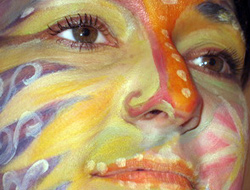 1.Сценические поклоны.
 2. Сценическая пластика.
 3. Работа с оружием.
 4. Работа с голосом.
 5. Беспредметные этюды.
 6. Предметные этюды с символическими предметами (веревка, цепь, раковина, посох, корона, меч, маска, плащ, чаша, плат и т.п.).
 7. Пантомима (стили, танец, сцены).
 8. Театр импровизации («история театра», национальные ритуалы, национальный танец и др.).
 9. Средневековая драма.
 10. Драматизация сказки, мифа, легенды.
 11. Драматизации снов, фантазий, страхов.
 12. Театр абсурда.
 13. Комедия дель арте.
 14. Работа с большими куклами.
 15. Площадные театры.
 16. Карнавал («шествие умерших богов», «корабль дураков»).
Драматерапевтическая сессия
Первая стадия заключается в подготовке к взаимодействию с другими людьми и взаимному раскрытию, в подготовке к активной работе воображения и совместимым поступкам, мыслям и чувствам, что может быть для людей необычным и вызывать тревогу. Первая стадия предполагает постепенное укрепление ощущения человеком своей способности оказывать поддержку другим членам группы и, в свою очередь, получать ее от них. В определенной мере она напоминает театральную репетицию или подготовку к выходу на сцену. 
Вторая стадия обладает более драматичным характером. При этом создается сценарий, исследуются прошлые ситуации и их изображение в новом свете, происходит освоение ролей и экспериментирование с ними. Даже если действие не носит выраженного драматического оттенка, участники группы могут по-новому взглянуть на мир и прожить различные события совершенно по-иному. При этом они испытают чувство приятного удивления от проживания тех событий и состояний, которые представлялись им вполне обыденными и ничем не примечательными. 
На третьей стадии к участникам возвращается привычный взгляд на мир и обычные способы поведения. Если содержанием второй стадии был обмен ролями с другими членами группы, отождествление с того или иного рода вымышленными персонажами и переход из обыденной реальности в альтернативную, воображаемую реальность, третья — последняя стадия драматерапевтического процесса — предполагает разотождествление с ролями и восстановление привычной для членов группы идентичности. Наличие трех стадий является обязательным свойством драматерапевтического процесса.
упражнения(примеры)
НА ЧТО ПОХОЖЕ?
Леонардо да Винчи рекомендовал художнику развивать свою фантазию, рассматривая пятна на стенах: «Ты можешь увидеть там разные битвы, — утверждал он, — быстрые движения странных фигур, выражения лиц, одежды и бесконечно много вещей».
Фантазия проявляется в работе воображения у человека с развитым ассоциативным мышлением, с тренированной зрительной памятью, основой образного мышления.
Все, что нас окружает в комнате, может быть объектом фантазии — линии древесных слоев паркета, тени на потолке, складки занавесей, скатертей, одежды.
Кинем на стол несколько спичек, пусть они упадут как попало.
— Всмотритесь, — что это вам напоминает?
— Бревна по реке плывут...
— Медведь пасть оскалил — вот глаза!
— Нет, у медведя не такие жесткие линии. Это — гриф. Расправил крылья, сейчас полетит...
ОБМЕН
— Задание каждому: возьмите из своих вещей какой-нибудь небольшой предмет — расческу, авторучку, ключ. Пока я считаю до двадцати, внимательно рассмотрите предмет... 19! 20! Обменяйтесь предметами с соседом. Рассмотрите этот новый предмет... 19! 20! Стоп! Теперь расскажите друг другу по очереди сначала об одном предмете, потом о другом, а сосед пусть проверяет вас.
— Не пропускайте ни одной мельчайшей подробности! А что это за царапина на расческе, когда она появилась, отчего? Вспомните или придумайте это. Часы соседа — давно они у него? Он их купил или это подарок? Решите, кто подарил? Почему вы так решили?
— Сосед вам поверил? Вы убедили его?
Так тренировка зрительной памяти связывается с развитием воображения, неотделимого от наблюдательности.
РАССМОТРИТЕ ЛЮДЕЙ!
Задание: «Рассматриваю двух людей, отыскивая в них сходство или различие».
— Каждый сидящий в этом полукруге пусть рассмотрит своего правого и левого соседа. Ничего похожего? А вы присмотритесь. Начните с поисков сходства. Волосы разных оттенков, но одинаково тонкие, мягкие. А вот — более жесткие, длинные. Руки — у одного широкая и короткая ладонь, у другого узкая, но обратите внимания на форму ногтей, на рисунок луночек — они очень похожи. Продолжайте поиски... Подумайте о характерах, об особенностях поведения.
— Для чего вы рассматриваете их? Ах, вот что — хотите одному из них поручить роль другого в капустнике? А вы для чего рассматриваете?..
— Задание для всех: наблюдая на улице за двумя собеседниками, отыскать, в чем они схожи друг с другом внутренне и внешне, несмотря на все их различия, и в чем именно состоит различие между ними — внешнее и внутреннее, по характерам.
литература
Бетенски М. Что ты видишь? Новые методы арт-терапии [Текст] / М. Бетенски; Пер. с англ.М. Злотник. – М.: Изд-во ЭКСМО-Пресс, 2002. – 256 с.

Гиппиус С.В. Тренинг развития креативности. Гимнастика чувств.СПб: Речь, 2001. 364 с.

Колошина Т.Ю. "Арт-терапия" Методические рекомендации